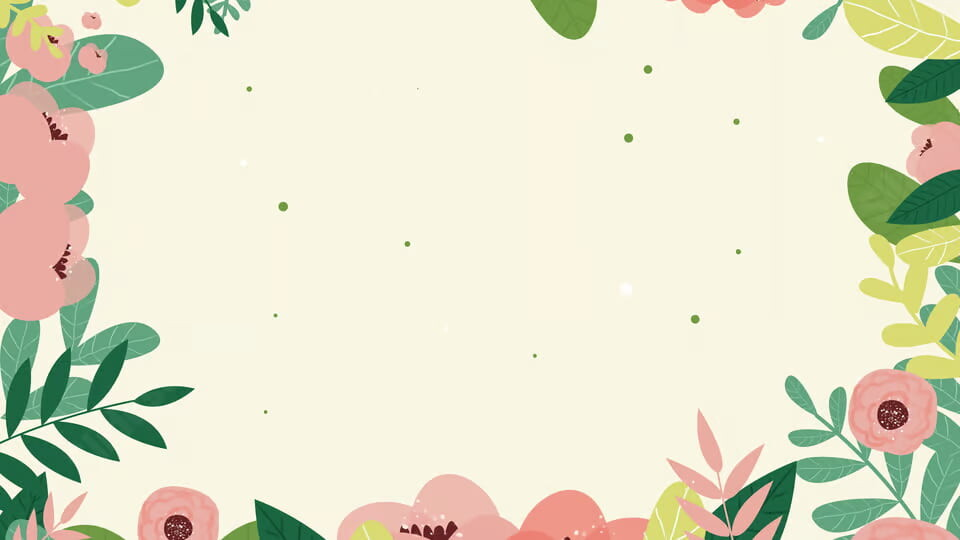 ỦY BAN NHÂN DÂN QUẬN LONG BIÊN
TRƯỜNG MÂM NON HOA PHƯỢNG
LÀM QUEN VỚI TOÁN
Đếm trên đối tượng có số lượng trong phạm vi 3
Giáo viên thực hiện: Hoàng Thị Thanh
Lứa tuổi: Mẫu giáo bé 3-4 tuổi
Ôn số lượng trong phạm vi 2
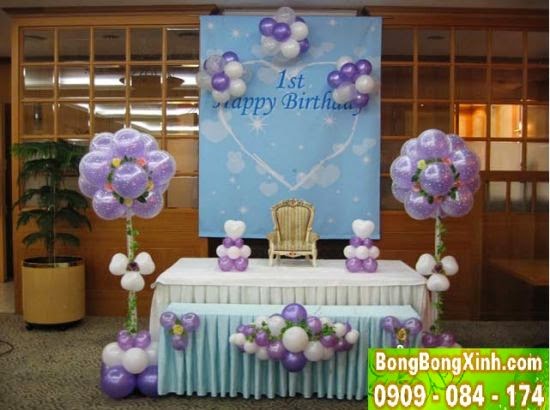 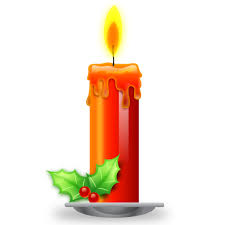 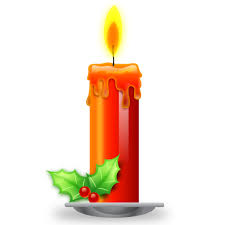 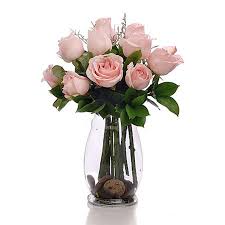 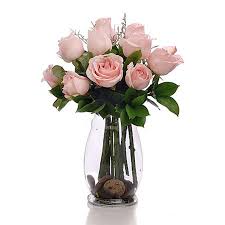 2
2
2
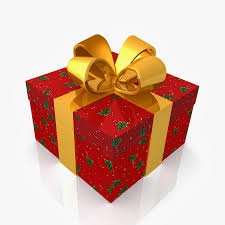 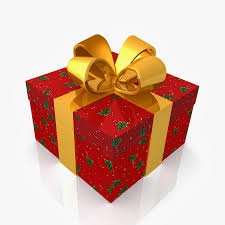 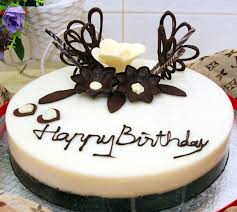 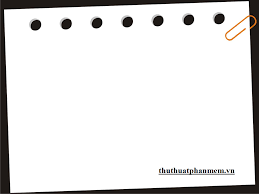 Tạo nhóm số lượng trong phạm vi 3
Nhận biết số 3
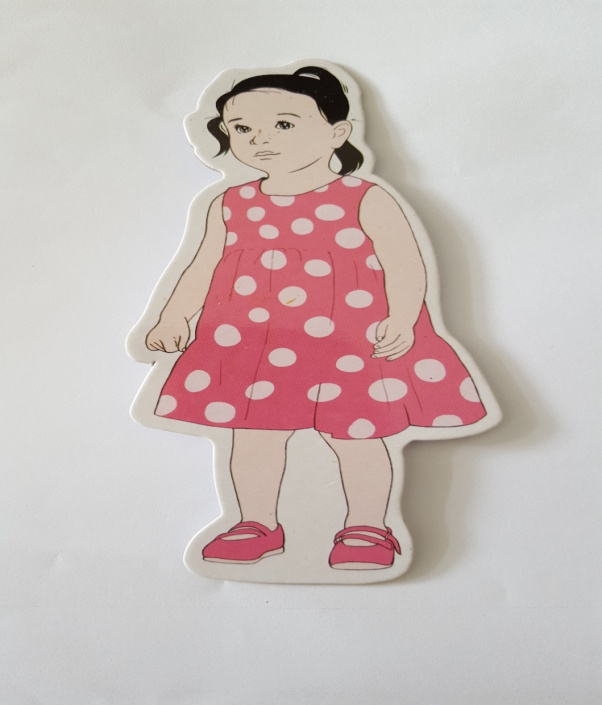 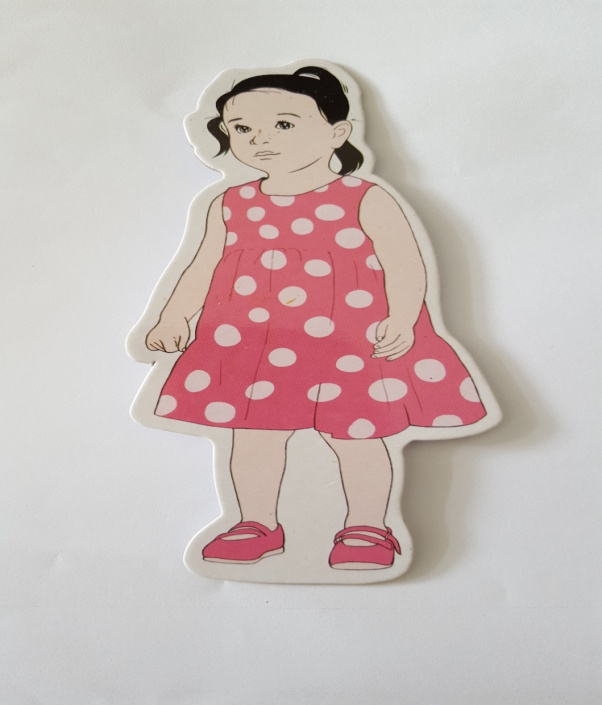 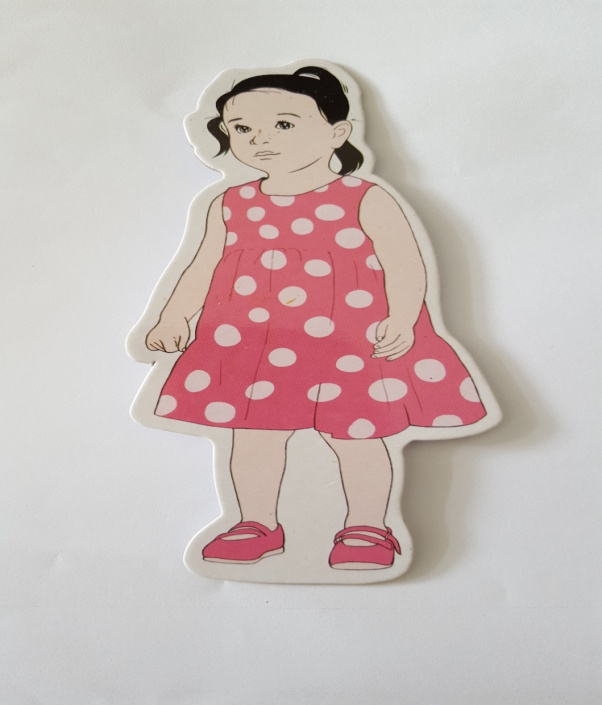 3
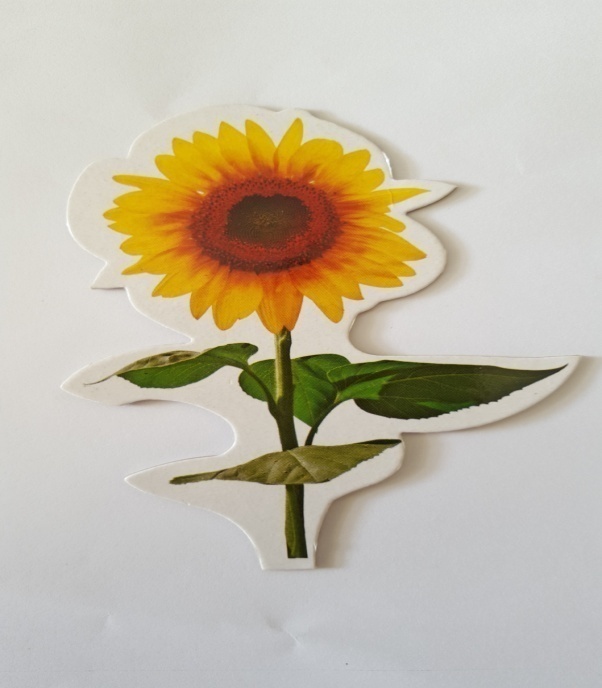 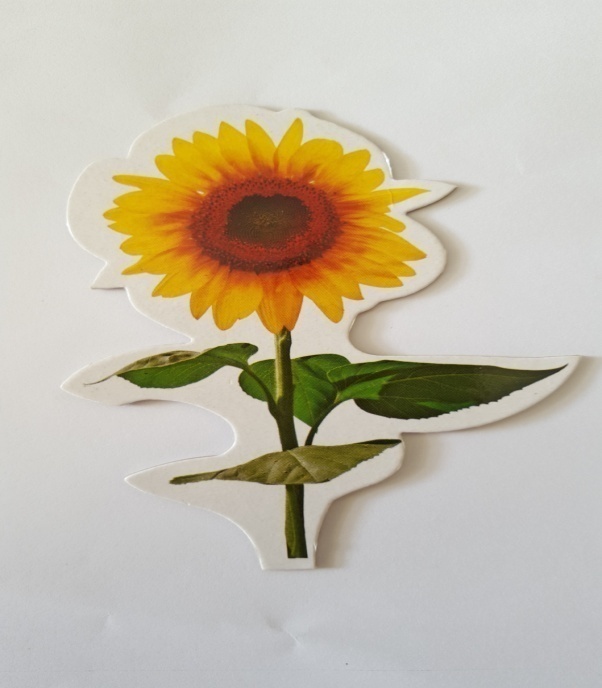 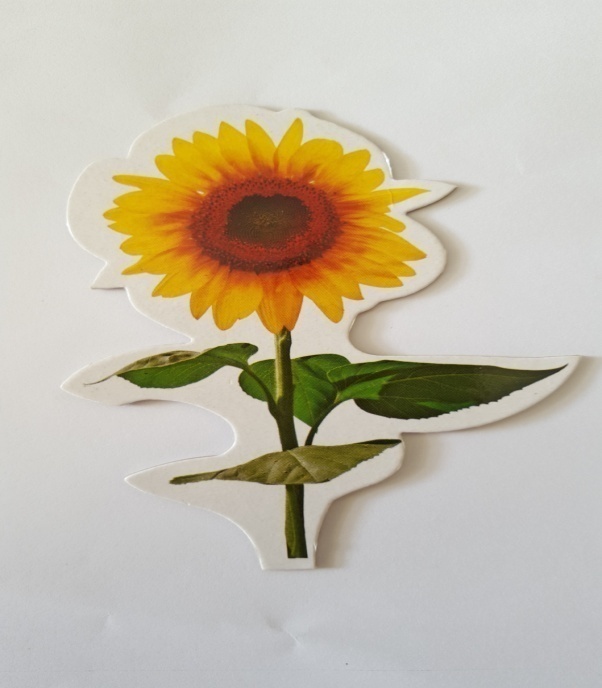 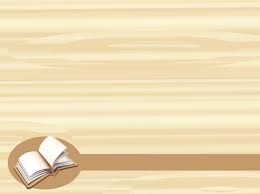 Ôn luyện, củng cố
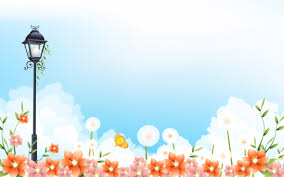 Trò chơi 1: Ai thông minh
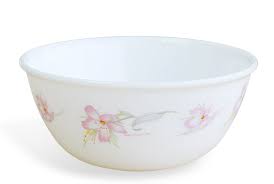 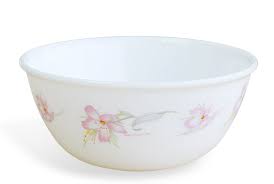 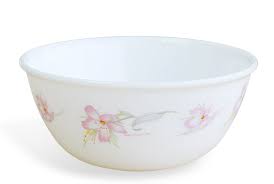 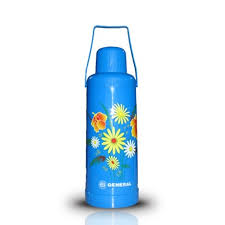 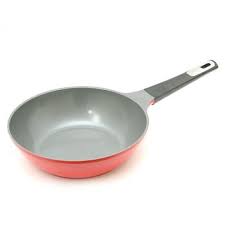 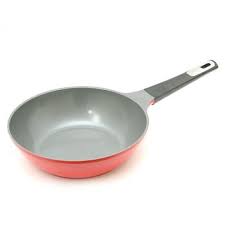 3
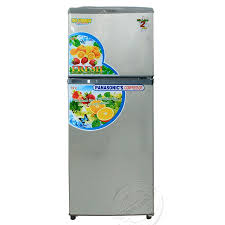 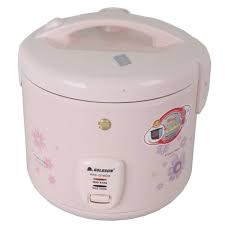 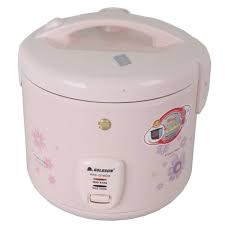 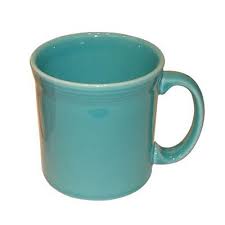 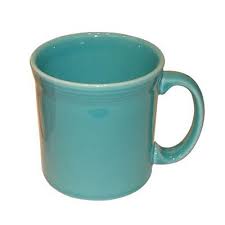 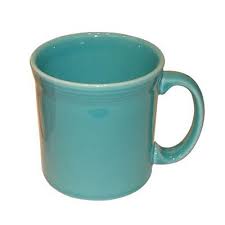 3
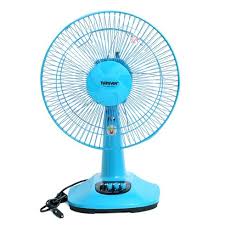 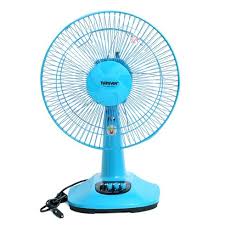 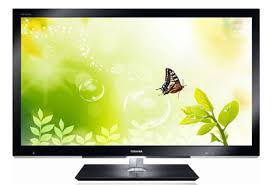 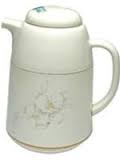 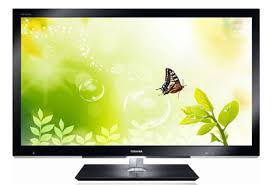 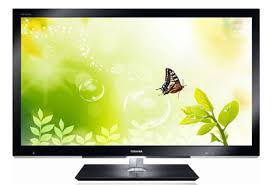 3
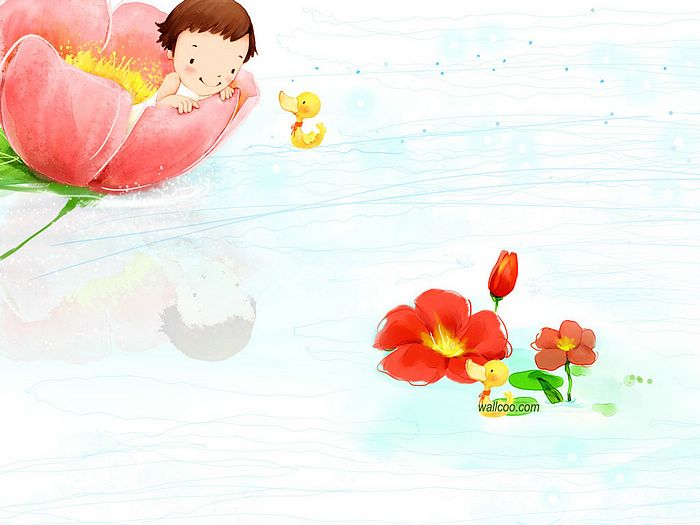 Trò chơi 2: Gia đình tài tử